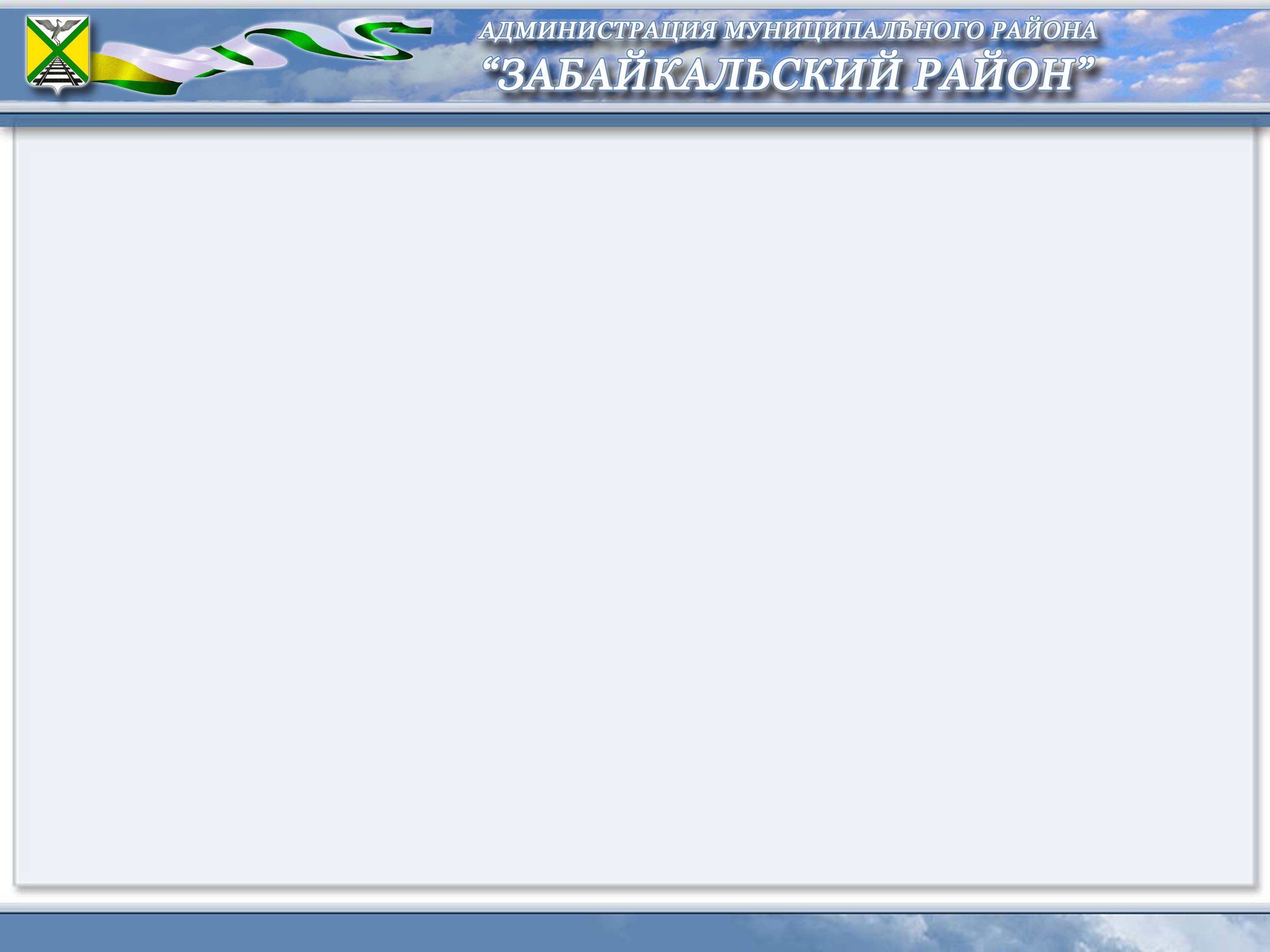 Районный бюджет муниципального района «Забайкальский район» на 2015 год и плановый период 2016 и 2017 годов
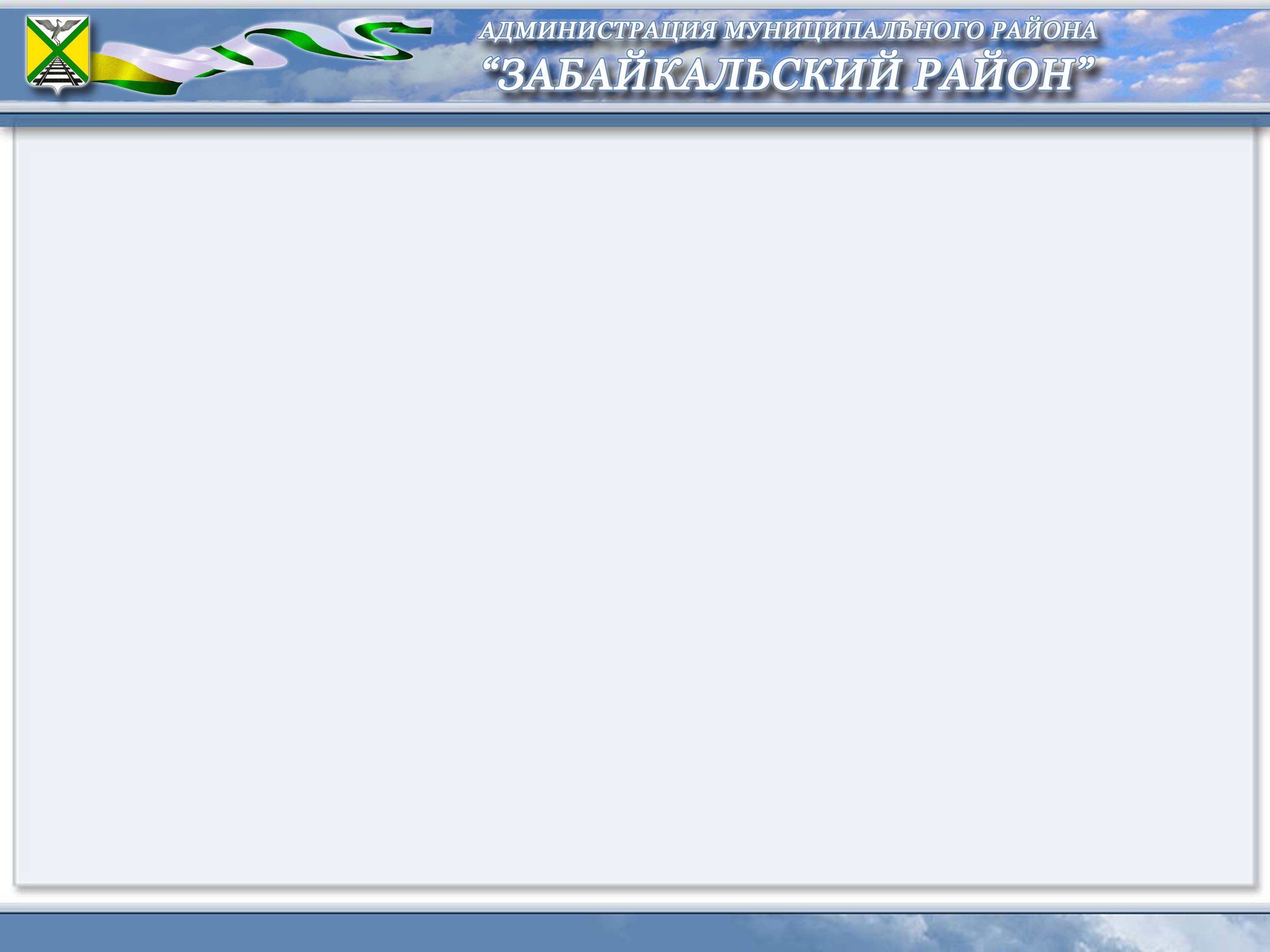 «Нормативная база для разработки проекта районного бюджета на 2014 год и плановый период 2015 и 2016 годов»
Бюджетное послание Президента Российской Федерации Федеральному собранию «О бюджетной политике в 2014–2016 годах»
Бюджетный кодекс Российской Федерации ( с изменениями от 03.12.2012г № 244-ФЗ, от 23.07.2013г № 252-ФЗ)
Налоговый кодекс Российской Федерации
Приказ Министерства Финансов Российской Федерации от 1 июля 2013 года № 65Н «Об утверждении Указаний о порядке применения бюджетной классификации Российской Федерации»
Закон Забайкальского края от 20 декабря 2011 года № 608-ЗЗК «О межбюджетных отношениях в Забайкальском крае»
Решение Совета муниципального района «Забайкальский район»  от 22 октября 2010 года № 139 «Об утверждении Положения «О бюджетном процессе в муниципальном районе «Забайкальский район»
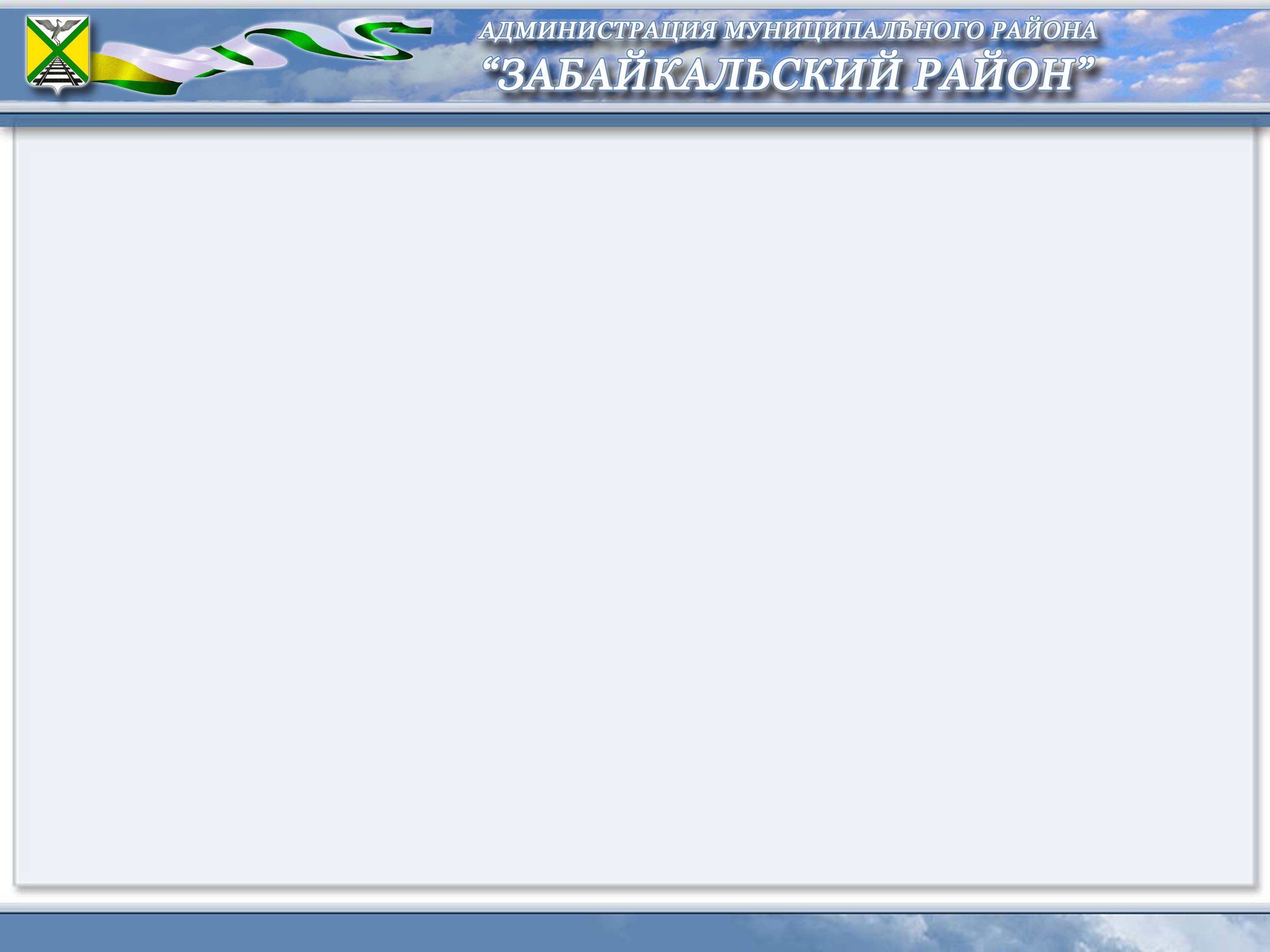 «Доходы районного бюджета на 2014 год»
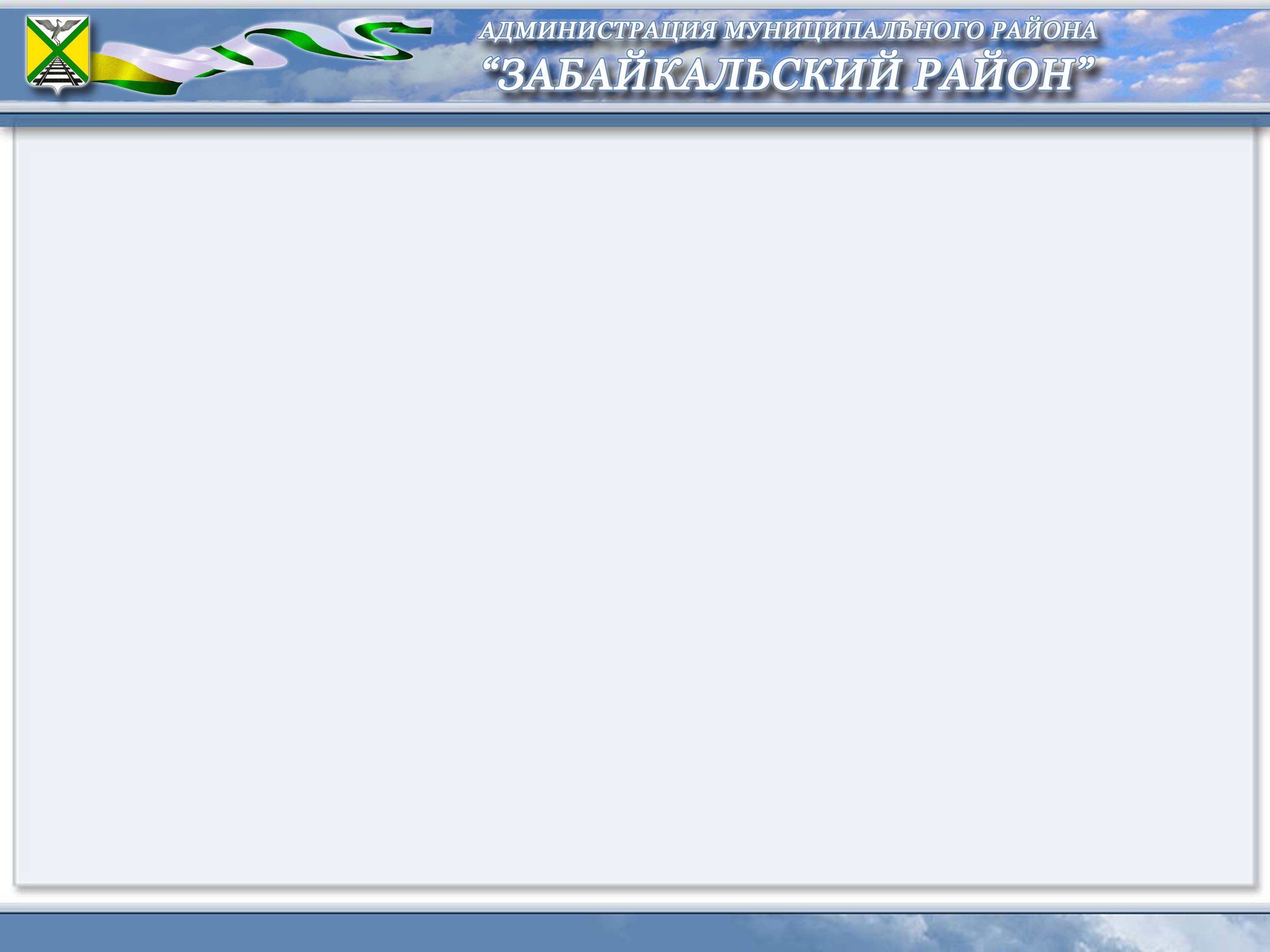 «Структура собственных доходов районного бюджета на 2014 год»
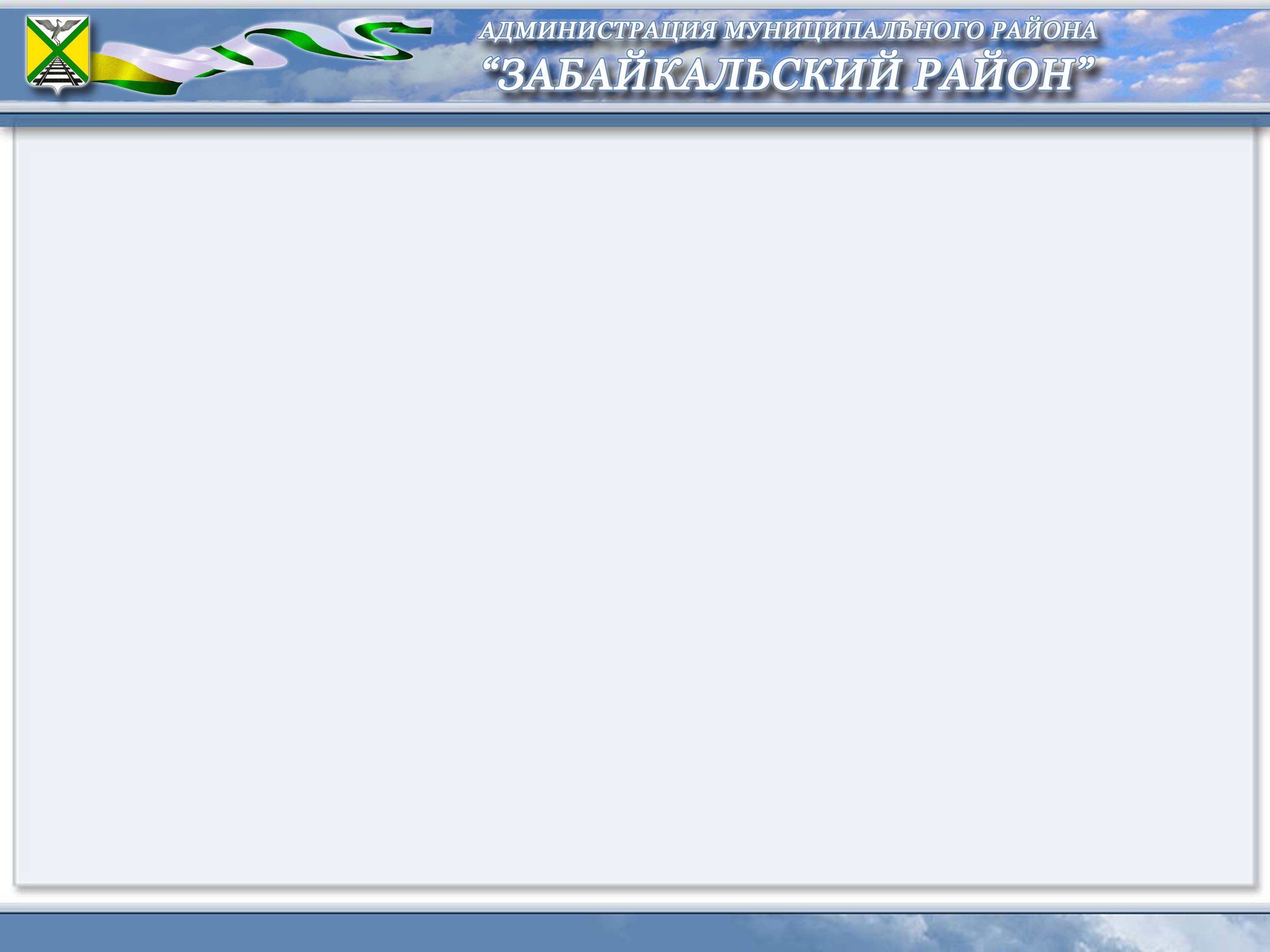 «Объем поступлений доходов районного бюджета муниципального района «Забайкальский район» по собственным доходам на 2014 год»
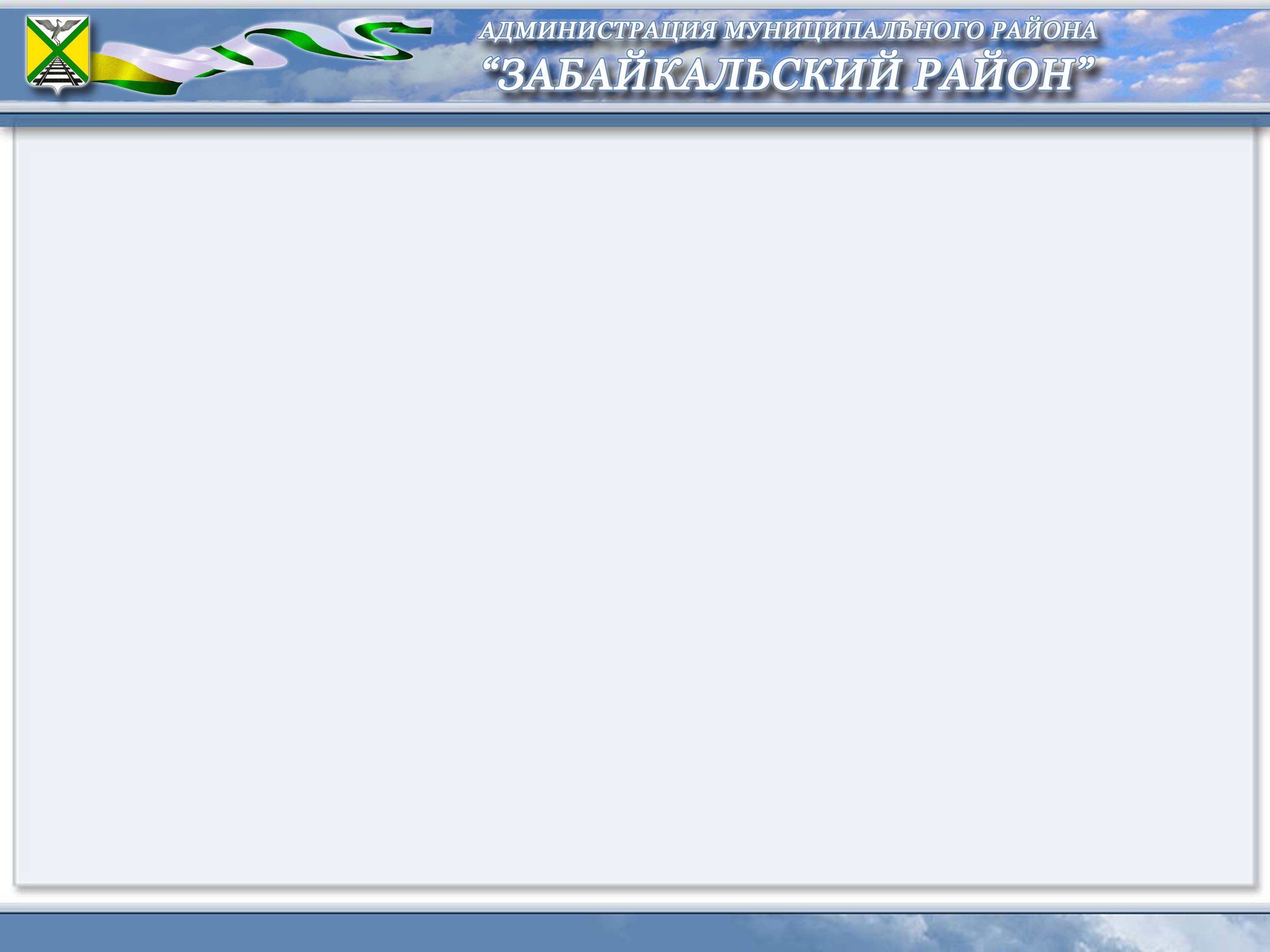 Объем безвозмездных поступлений районного бюджета
 муниципального района «Забайкальский район» 
на 2014 год (тыс. руб.)
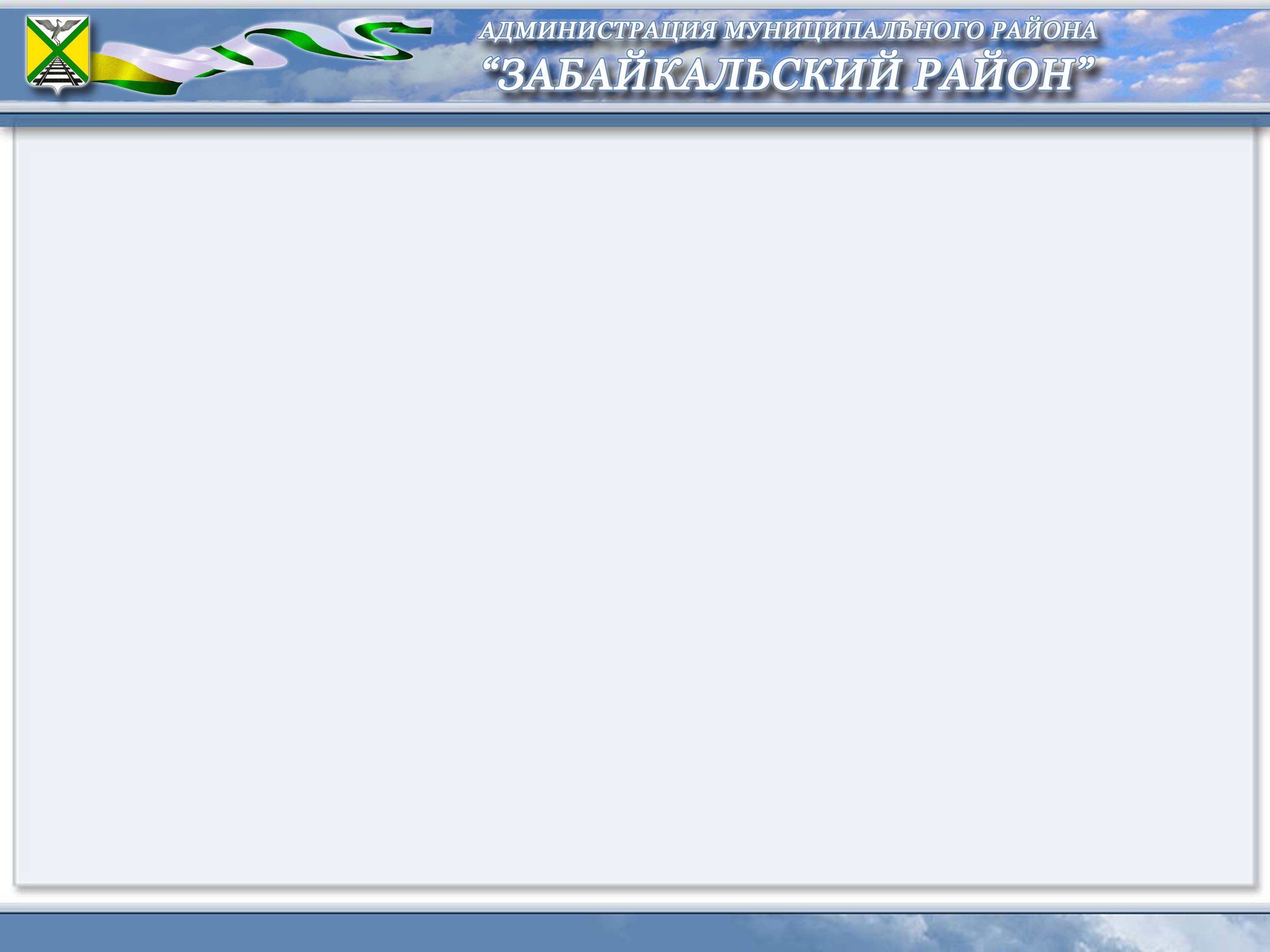 Объем субвенций районного бюджета
 муниципального района «Забайкальский район» 
на 2014 год (тыс. руб.)
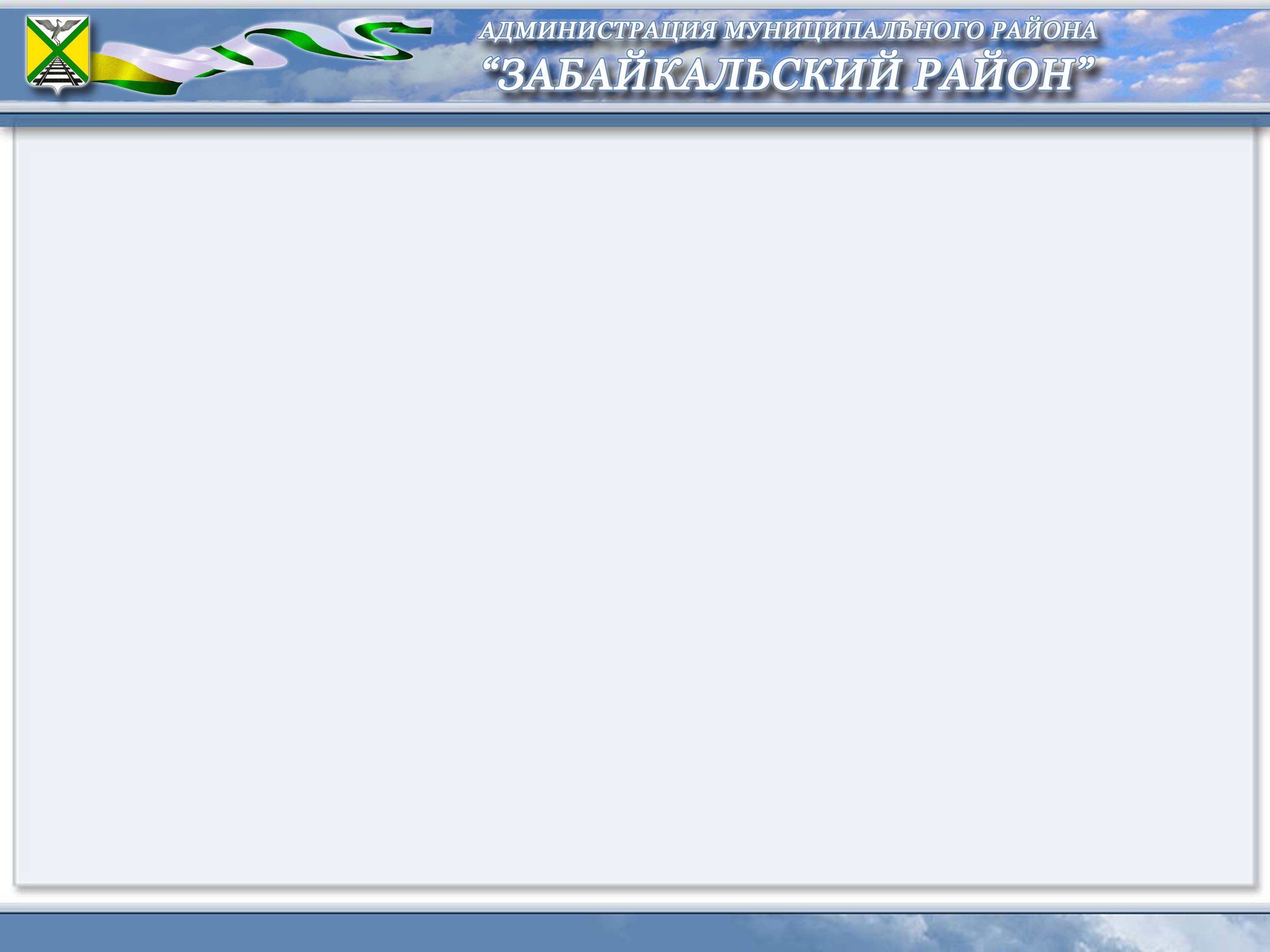 «Сравнительный анализ доходов районного бюджета»
38,7%
15,7%
31,4%
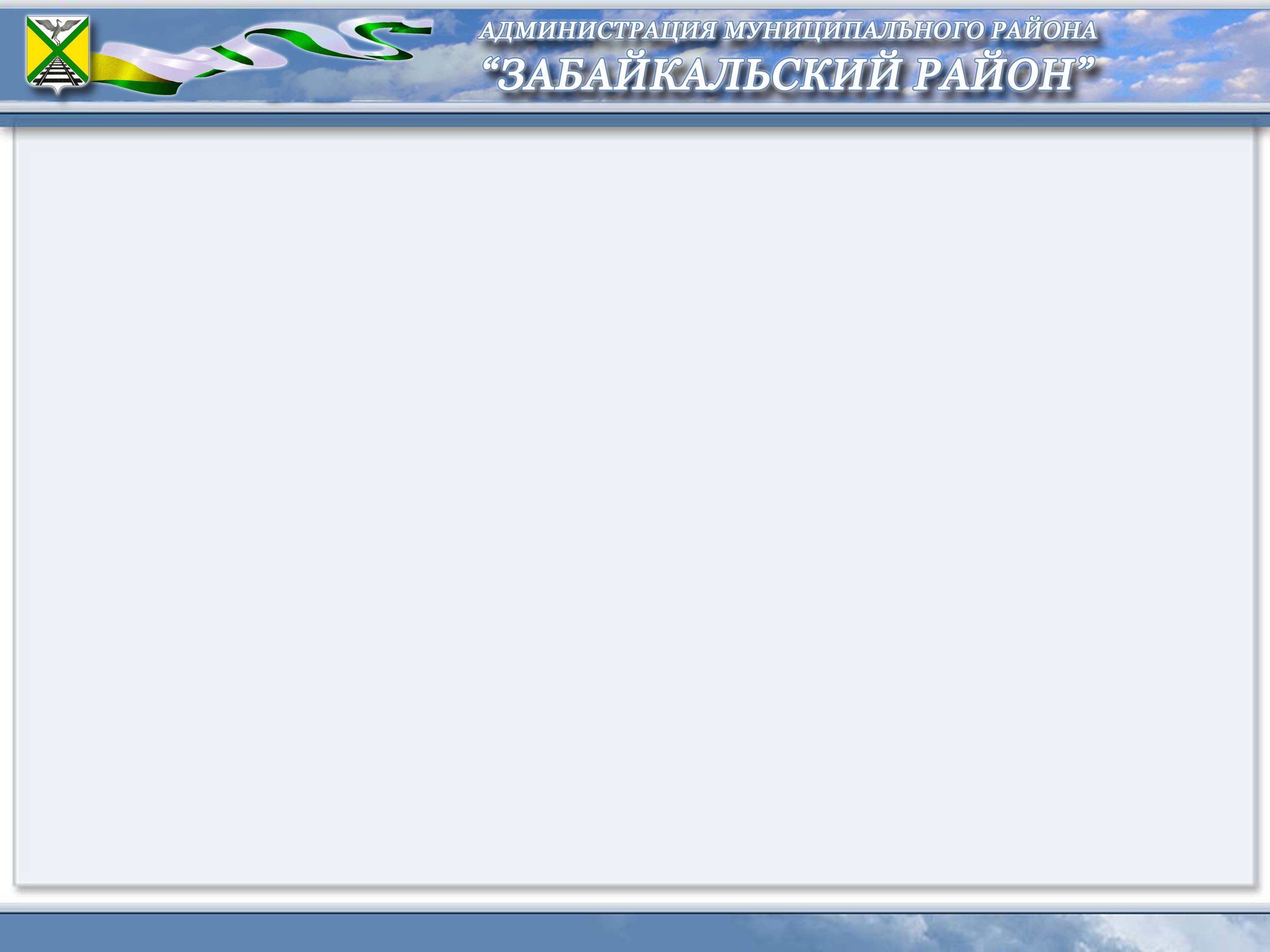 «Структура расходов районного бюджета на 2015 год»
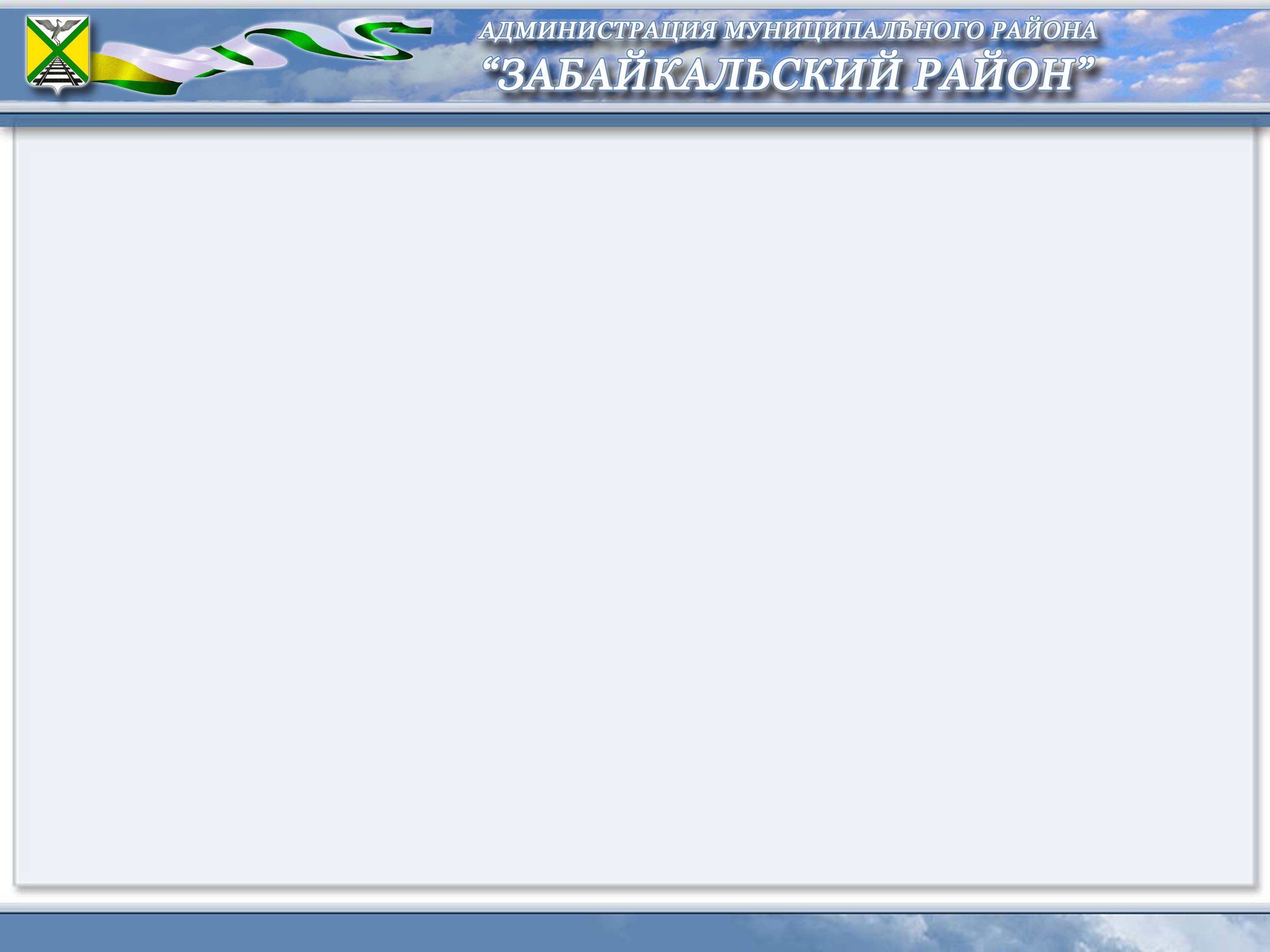 Первоочередные расходы районного бюджета на 2015 год по собственным доходам (тыс. рублей)
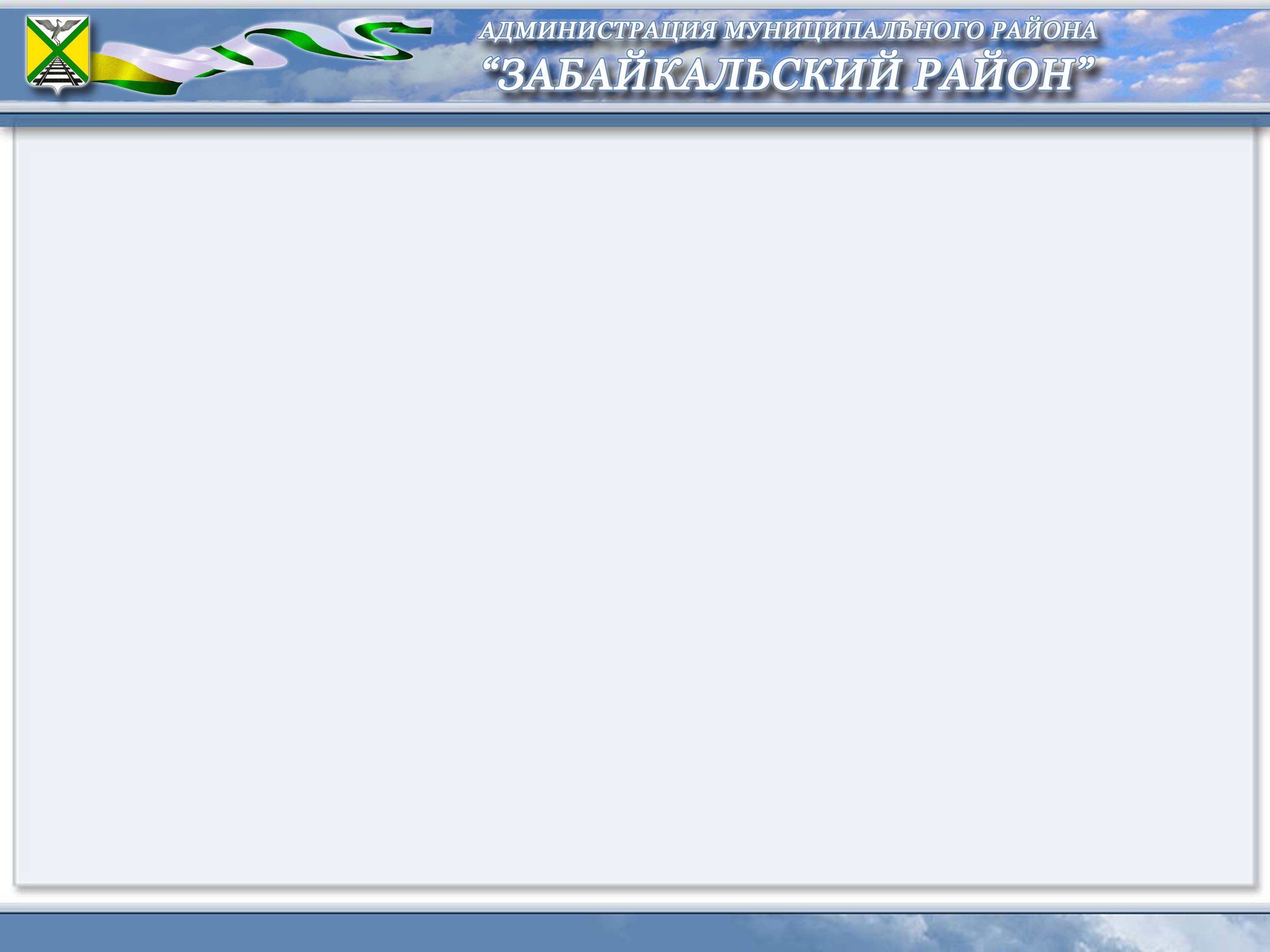 Реализация направления расходов по отдельным мероприятиям на 2015 год
Мероприятия по обеспечению экологической безопасности окружающей среды и населения при обращении с отходами производства и потребления – 500,0 тыс. рублей.
 Мероприятия по поддержке и развитию агропромышленного комплекса  муниципального района «Забайкальский район»  – 640,0 тыс. рублей.
 Мероприятия по строительству и ремонту объектов для  захоронения и утилизации биологических отходов на территории муниципального района «Забайкальский район» - 38,1 тыс. рублей.
Мероприятия по поддержке малого и среднего предпринимательства - 135,0 тыс. рублей.
Мероприятия направленные на обеспечение бесплатным питанием детей из малоимущих семей – 600,0 тыс. рублей.
Мероприятия по проведению оздоровительной кампании детей – 505,7 тыс. рублей.
Субсидия на предоставление молодым семьям социальных выплат на приобретение жилья или строительство индивидуального жилого дома - 250,0 тыс. рублей.
Реализация мероприятий на обеспечение доступности объектов и услуг для инвалидов – 80,0 тыс. рублей. 
Мероприятия направленные на улучшение условий охраны труда – 50,0 тыс. рублей.
Мероприятия направленные на техническую укрепленность зданий и оснащение мебелью – 
2 150,9 тыс. рублей.
Субсидии социально ориентированным некоммерческим организациям – 50,0 тыс. рублей.
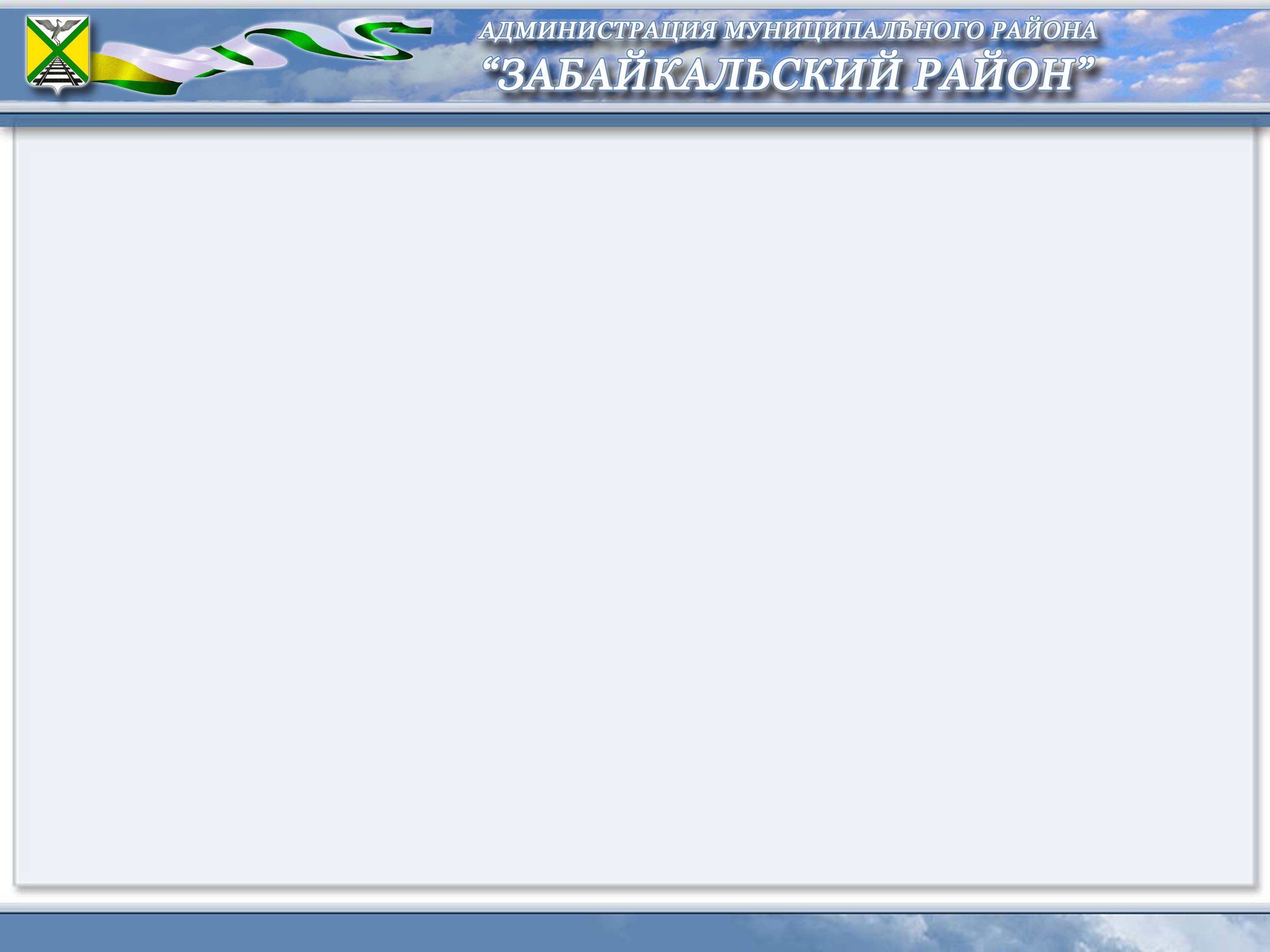 Расходы районного бюджета на 2015 год в разрезе разделов и подразделов классификации расходов.
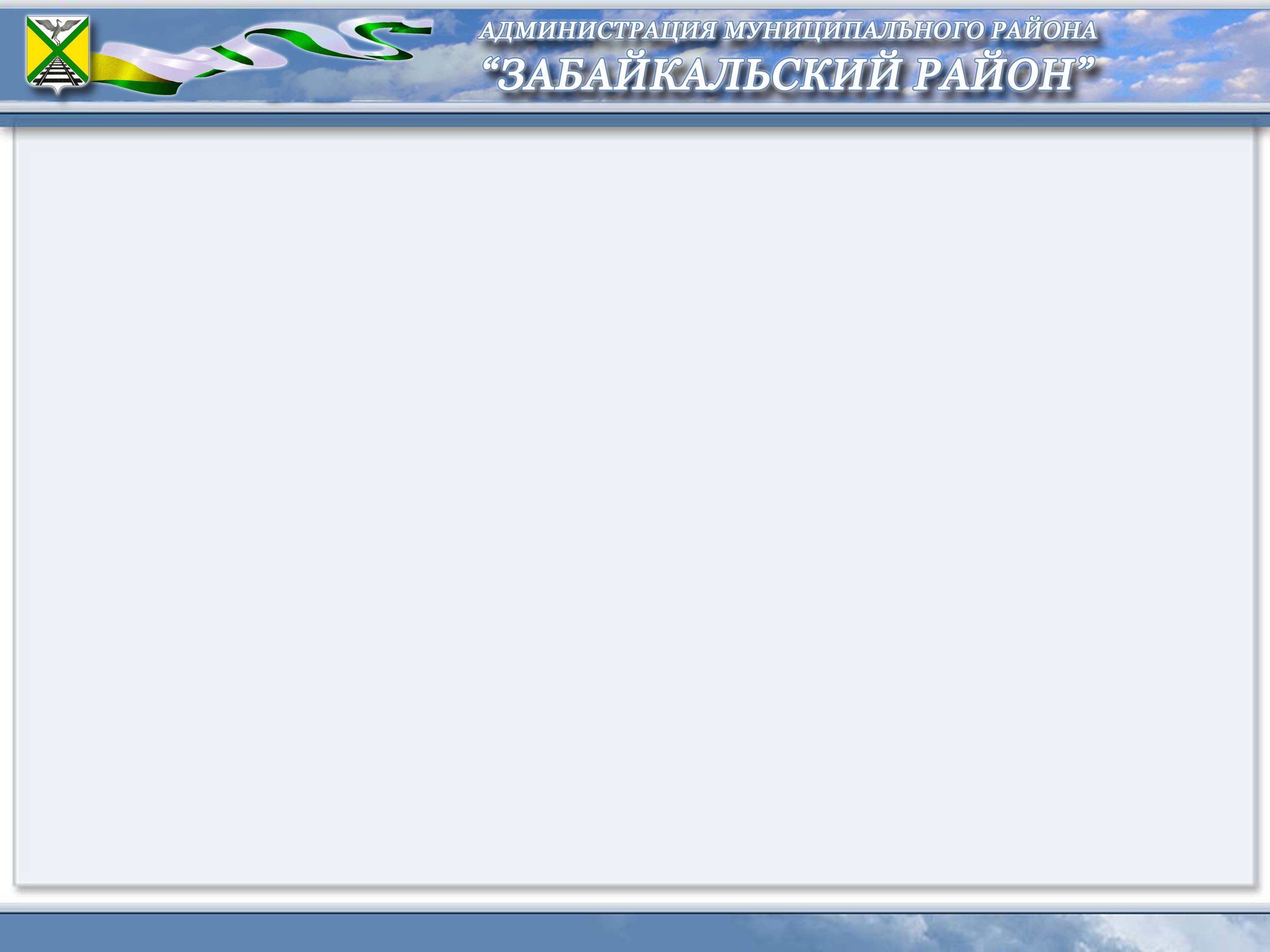 Структура расходов по разделу 07 «Образование».
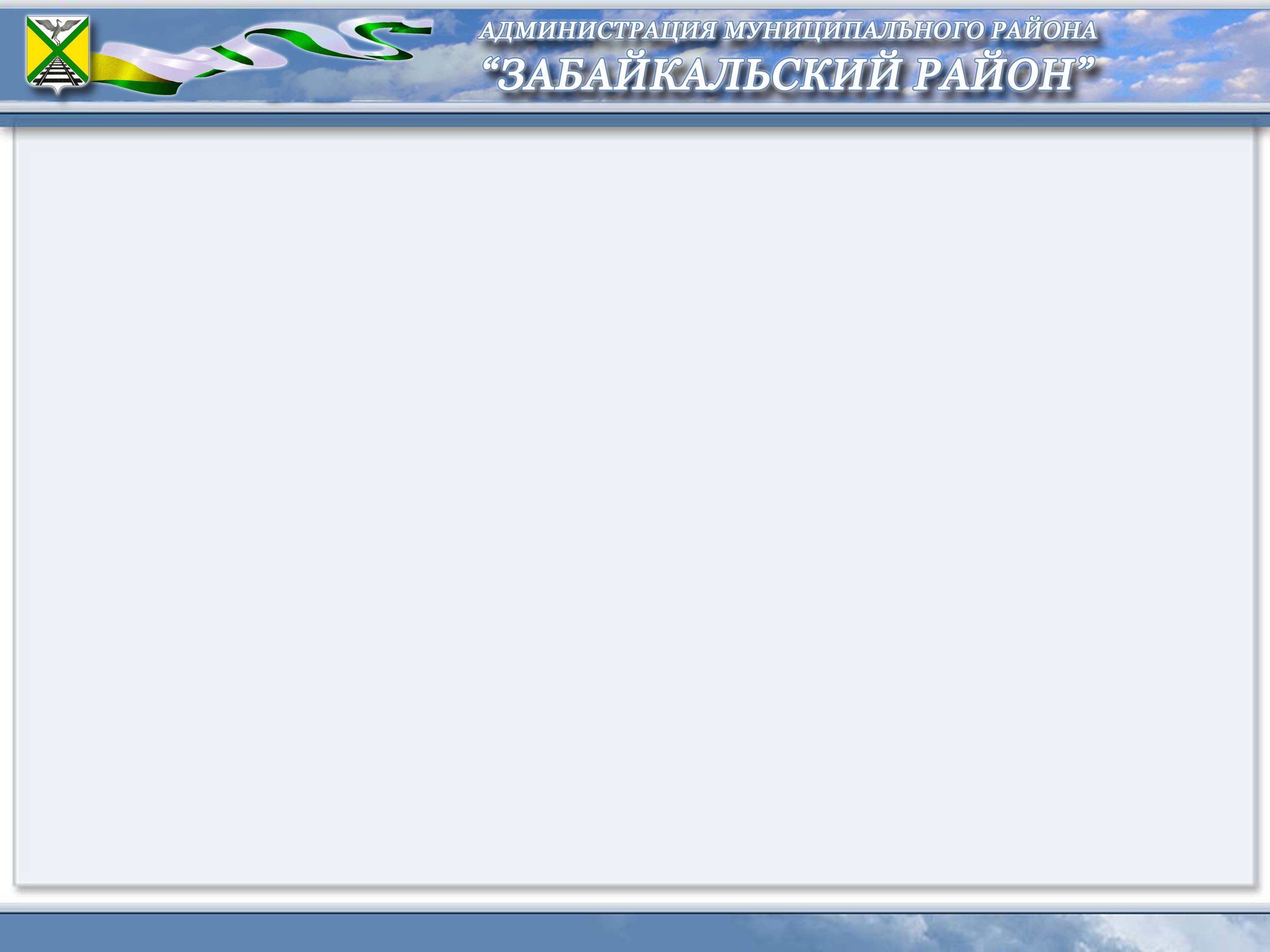 Расходы районного бюджета на 2015 год в разрезе разделов и подразделов классификации расходов.
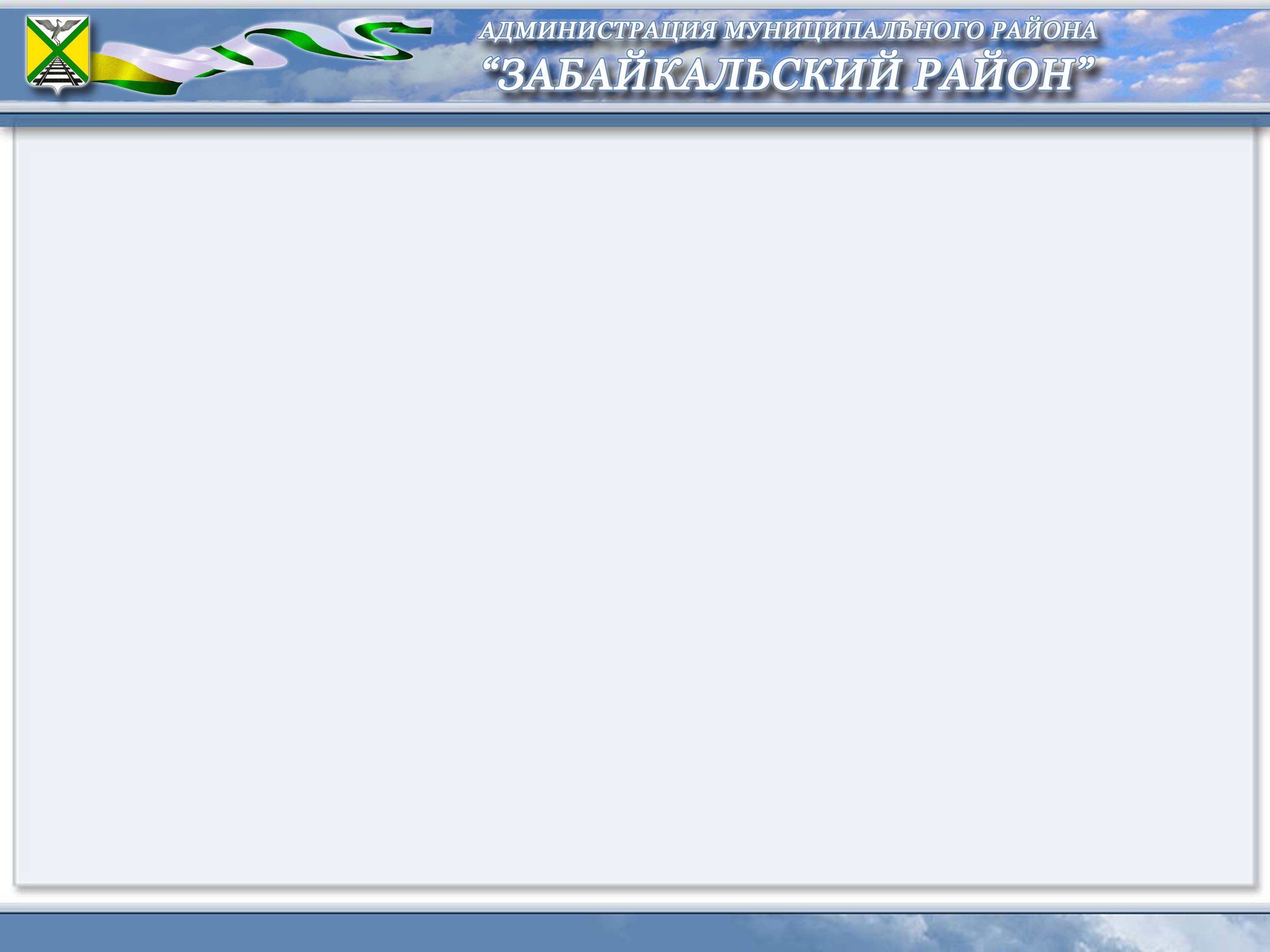 Распределение дотаций бюджетам поселений на выравниваниебюджетной обеспеченности поселений из районного фонда финансовой поддержки поселений на 2015 год.
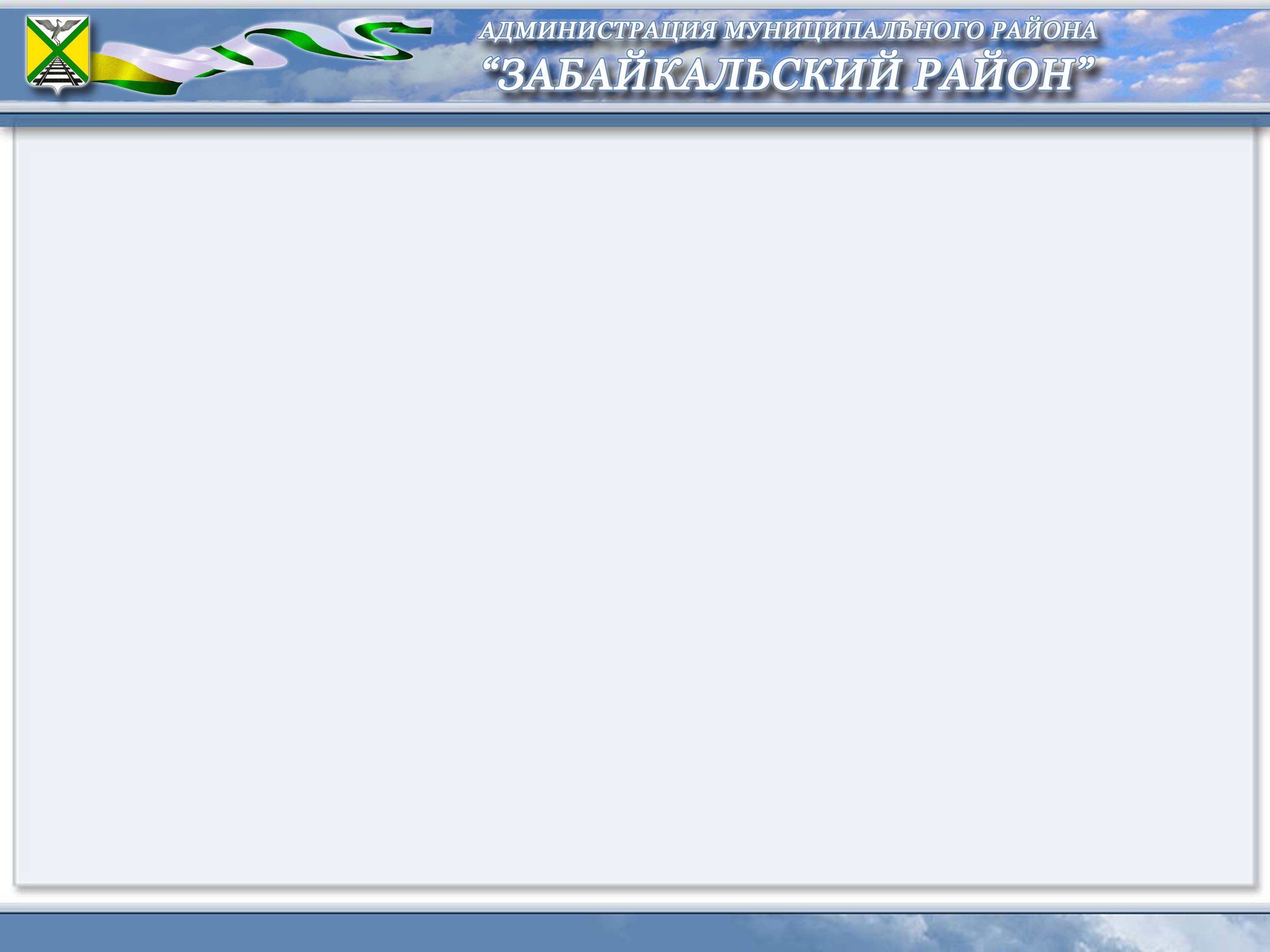 Информация по бюджетным обязательствам, не предусмотренным в районном бюджете на 2014 год
Итого сумма  бюджетных обязательств, не предусмотренных в районном бюджете на 2014 год составила 33 764,3 тыс.  рублей.
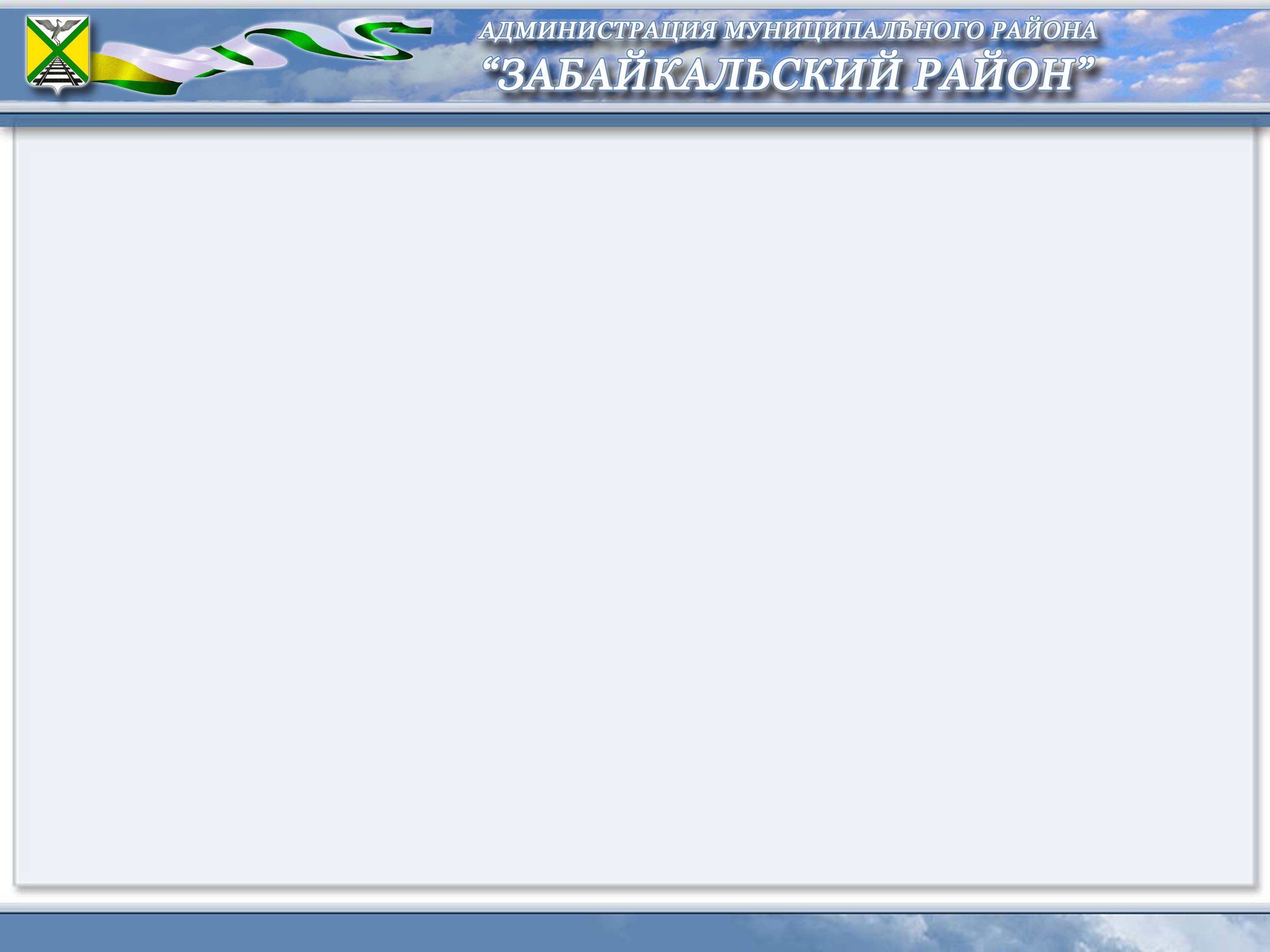 СПАСИБО ЗА ВНИМАНИЕ!